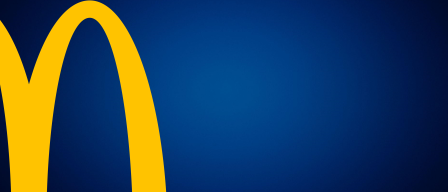 $13
THIRD-SHIFT
PREMIUM